Лукашевскаясредняя школа
история и директора
Первое упоминание в архиве
ЛУКАШИ — деревня бывшая удельная при реке Ижоре, дворов — 32, жителей — 168; 2 лавки, водяная мельница. (1885 год)

В 1889 году в деревне открылась первая школа. Преподавала в ней «мадемуазель Телегина», которая  была выпускницей Колпанской семинарии (http://www.gup.ru/events/news/…)
Школа на русском языке- 1936 год
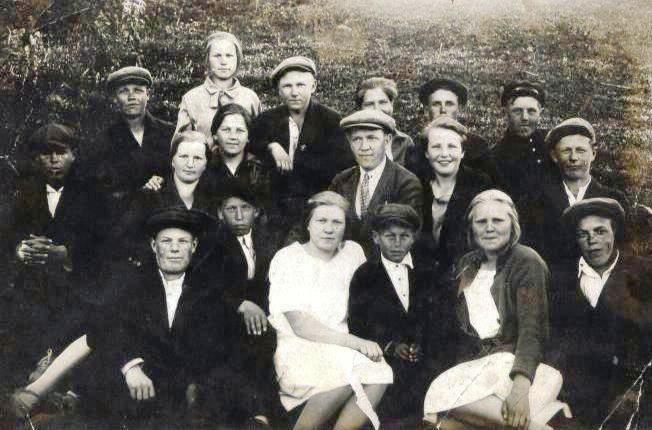 Директор довоенной школы – семилетки – Финне Яков Иванович 
(в центре)
Педагогический коллектив конца 30-х годов с колхозниками
При отступлении советских войск
  в 1941 году деревянная школа - семилетка сгорела
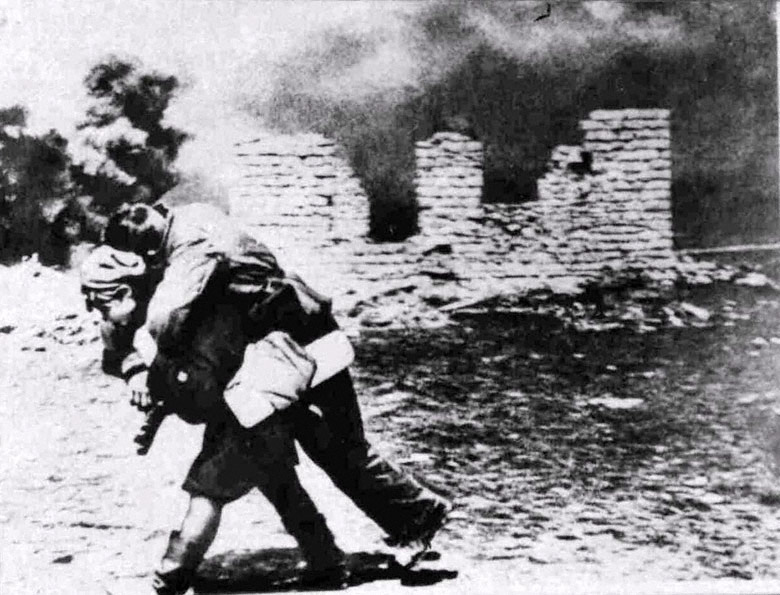 В 1941 – 1951 г.г.
 в Лукашах школы 
не было
Первый послевоенный учитель
Заведующая школой
Румянцева Анна Александровна
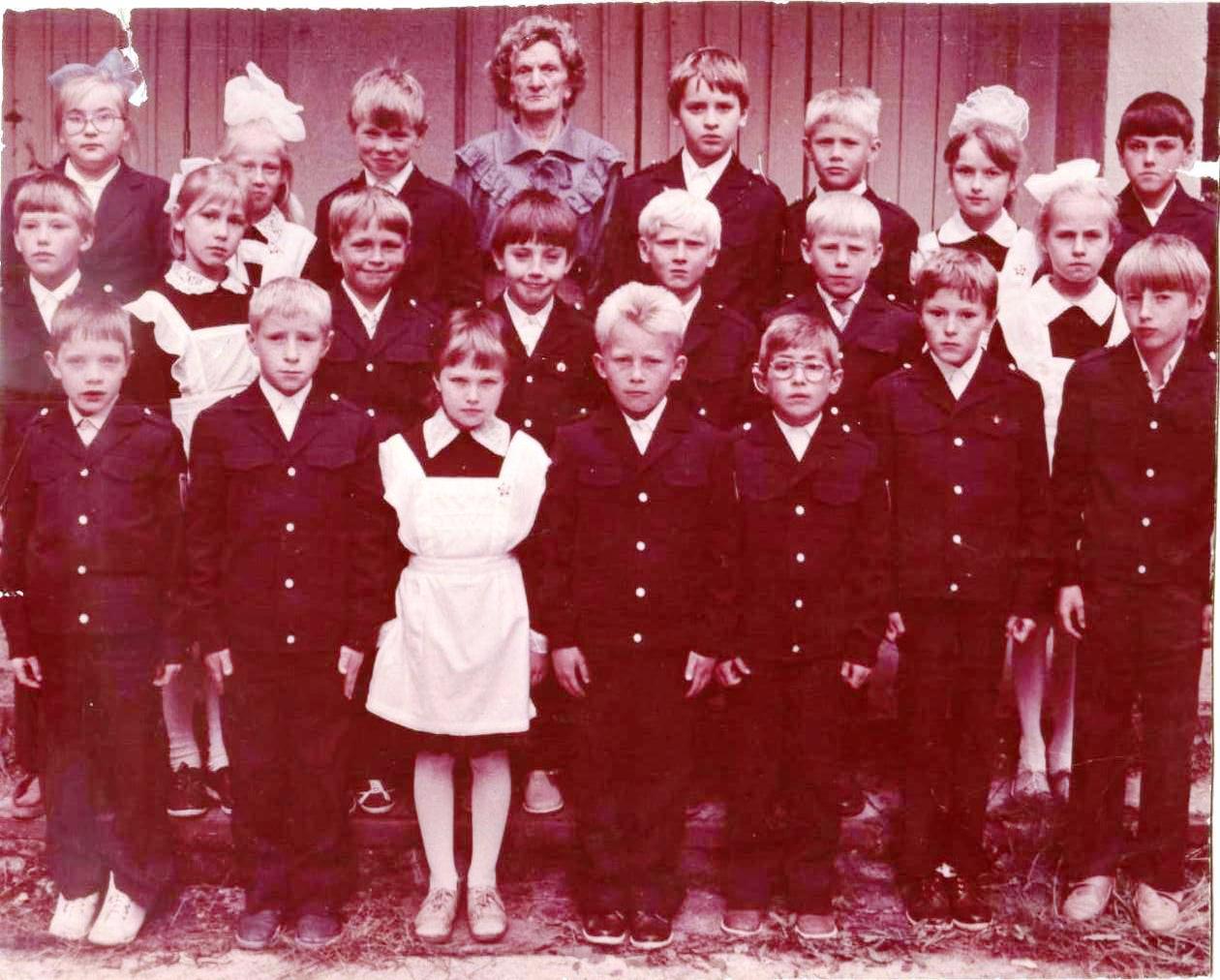 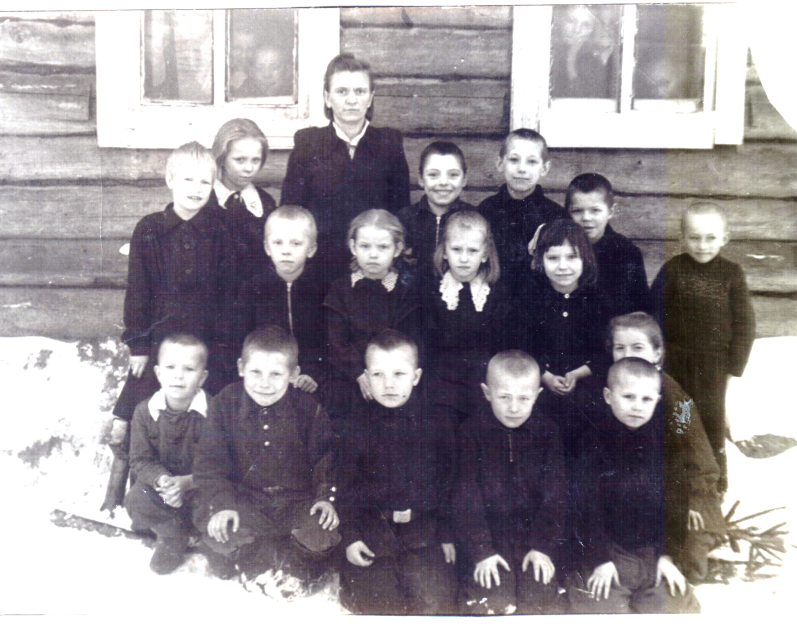 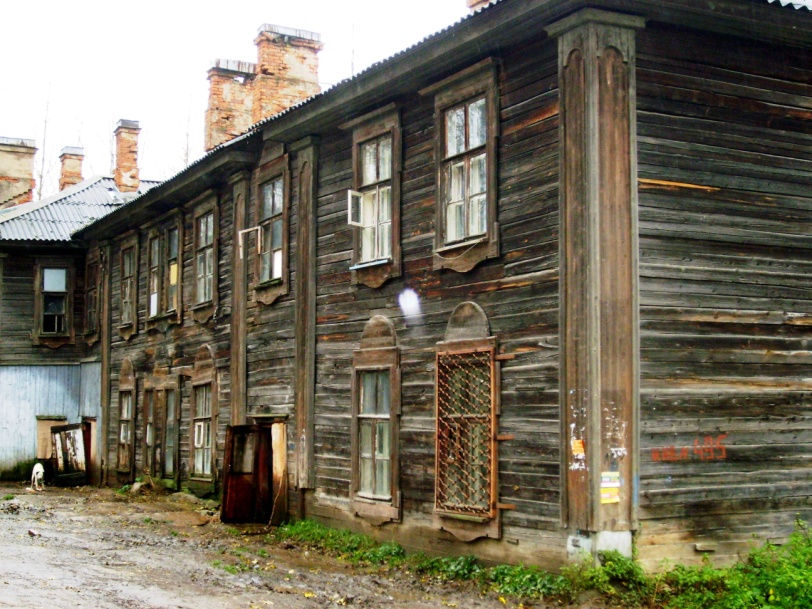 Железнова Татьяна Мироновна1961-1962г.г.
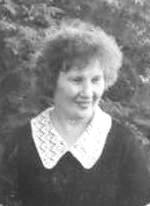 Современное здание школы построено в  1964 году
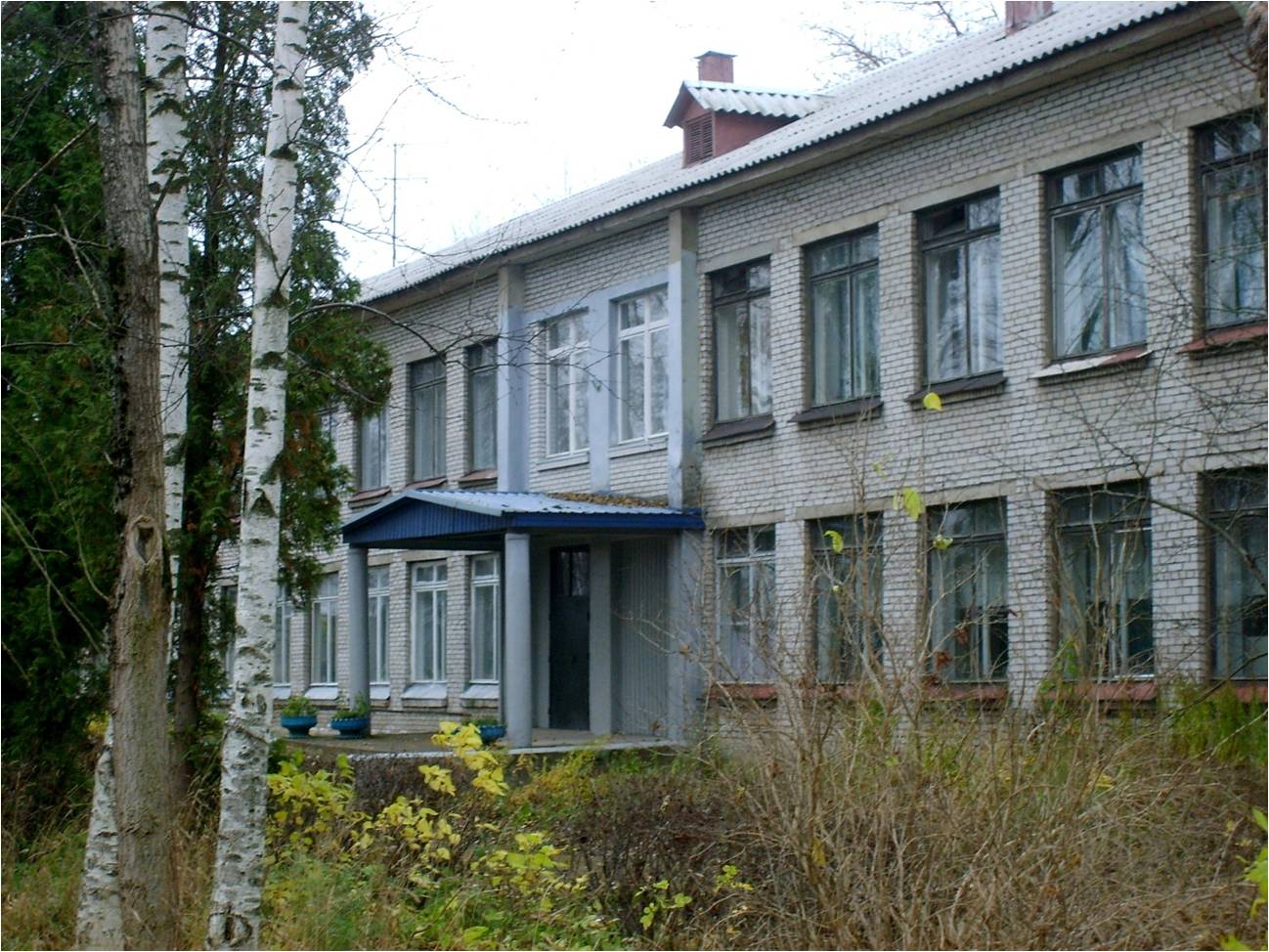 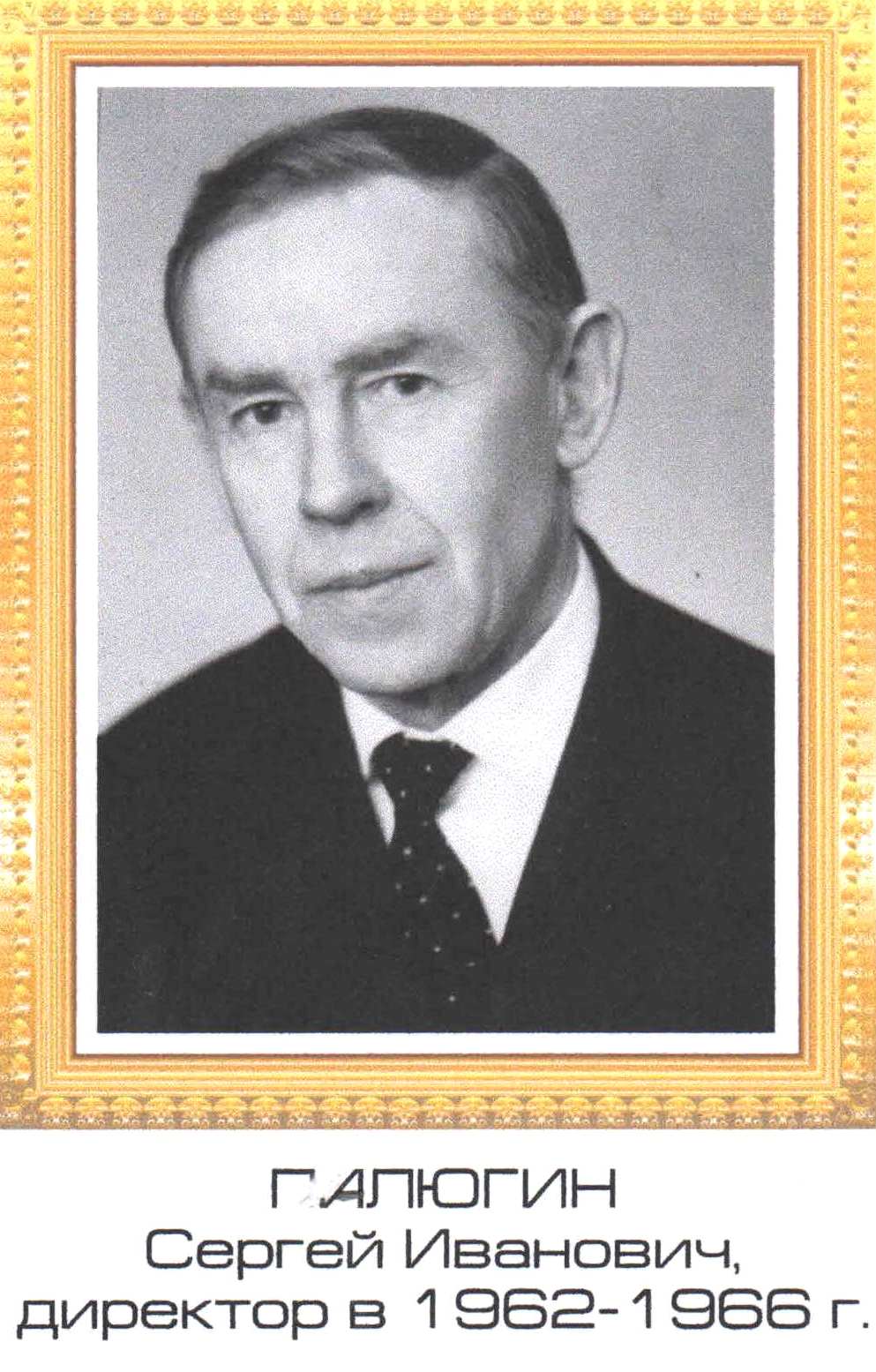 с 1967г.  школа стала средней
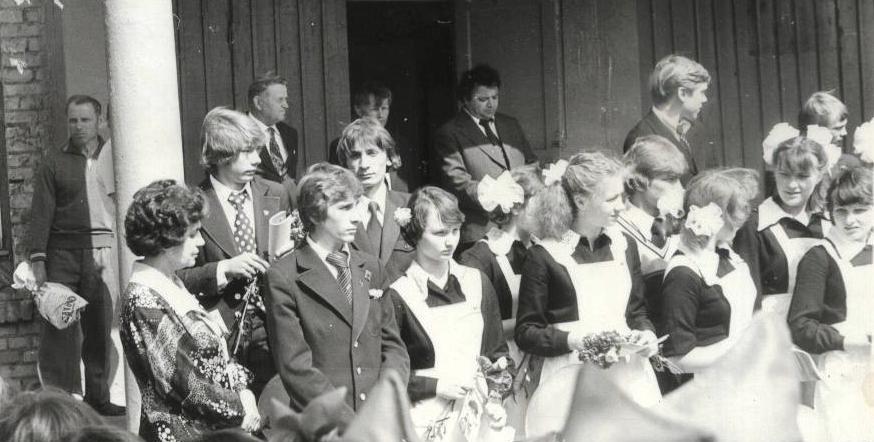 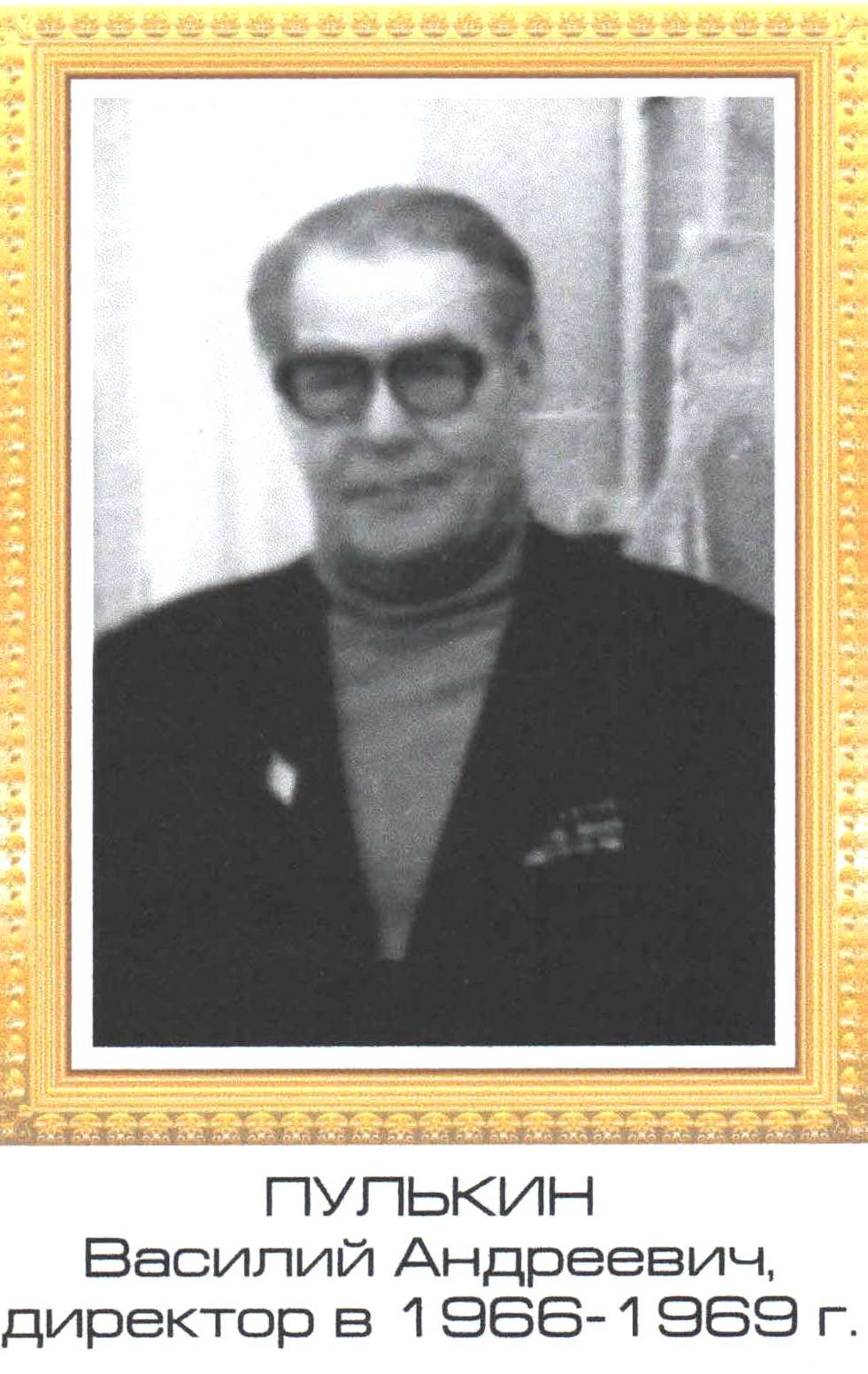 Бондаренко (Панчошина) Светлана Герасимовна1970 – 1973 г.г.
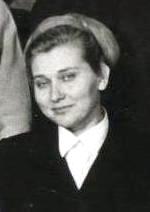 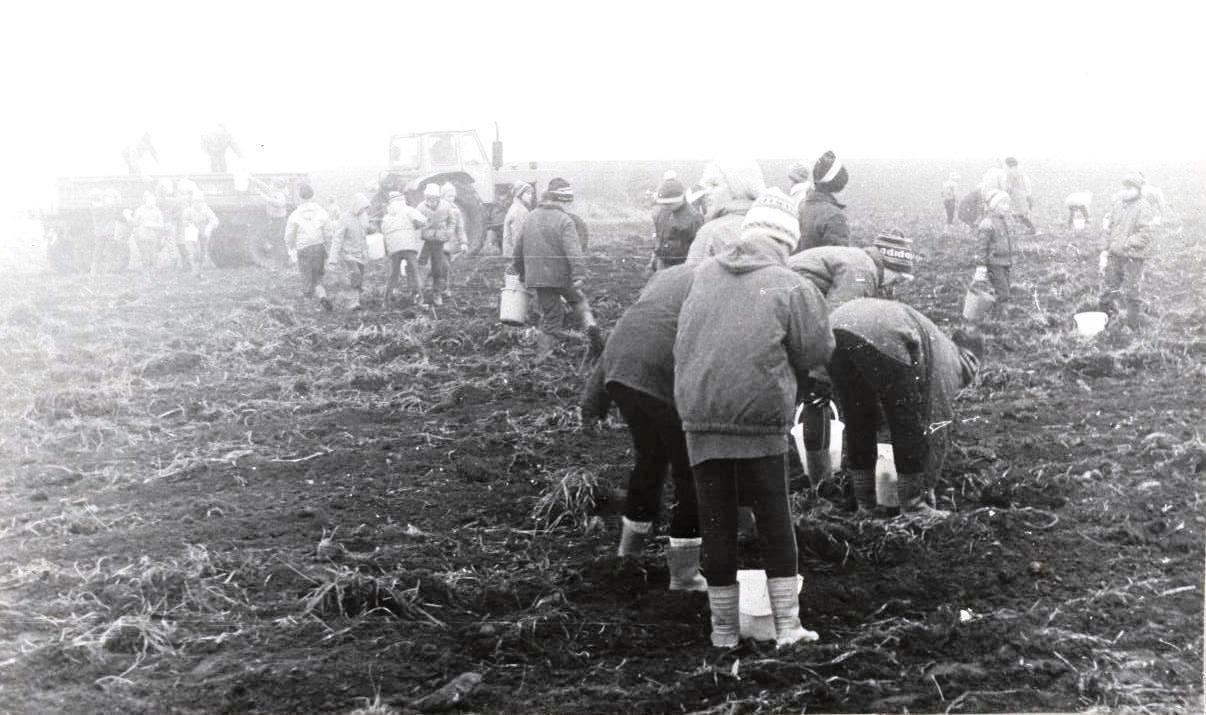 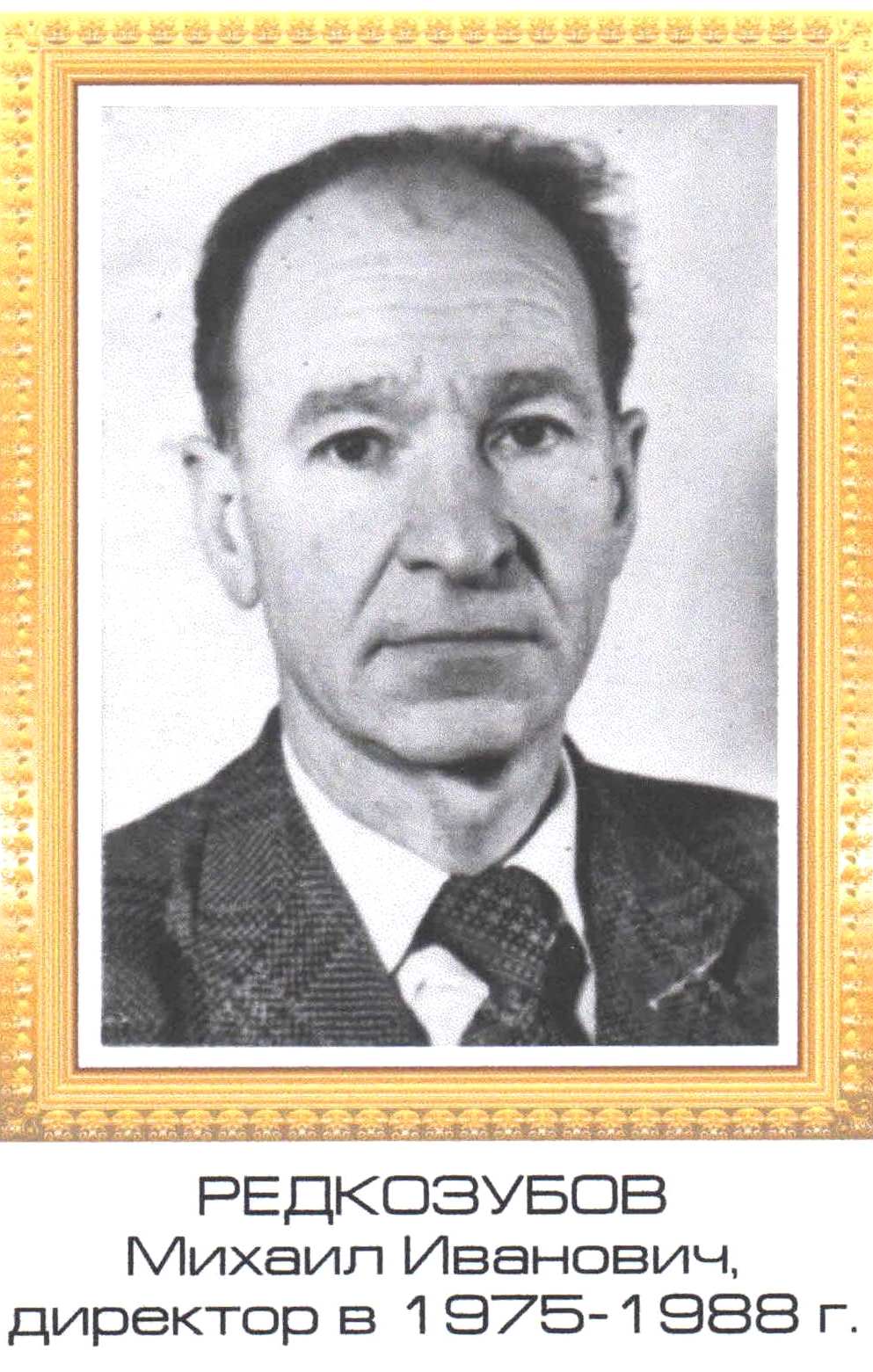 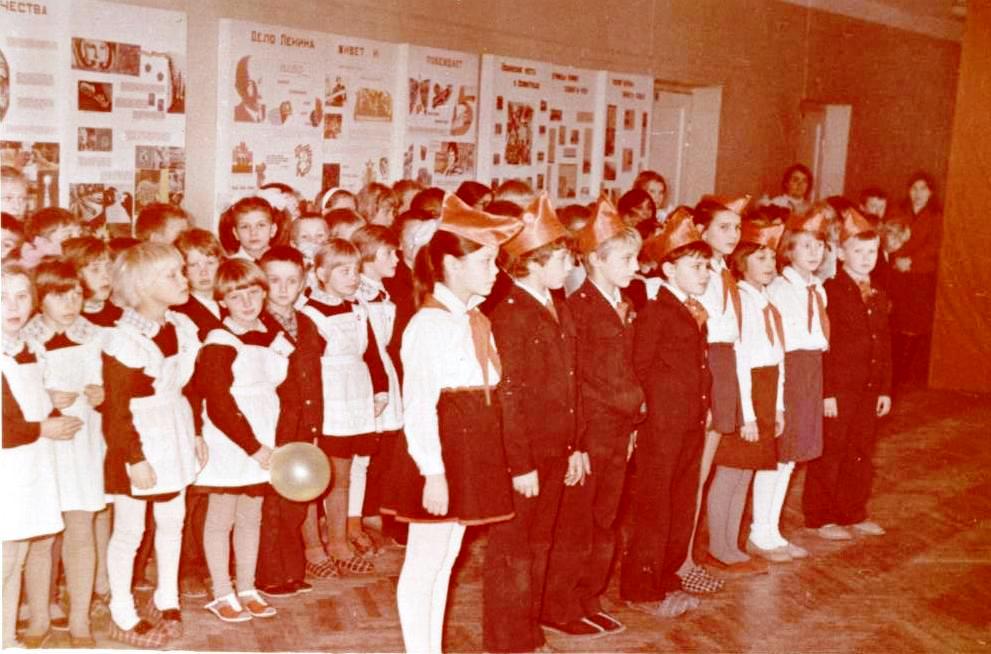 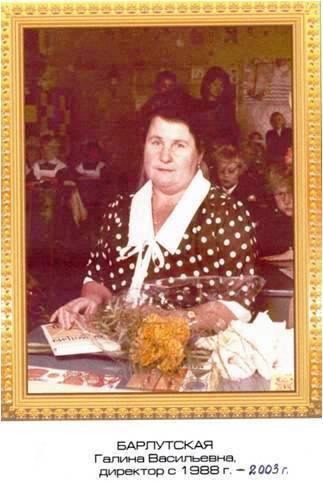 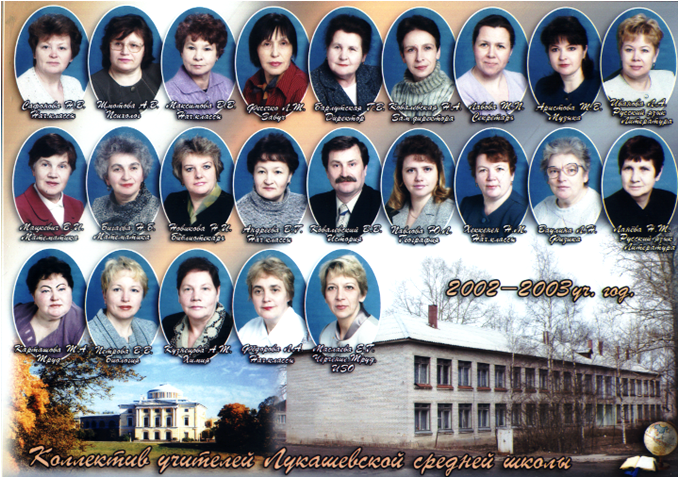 Ковалевский Викентий Вацлавович2003-2009г.г.
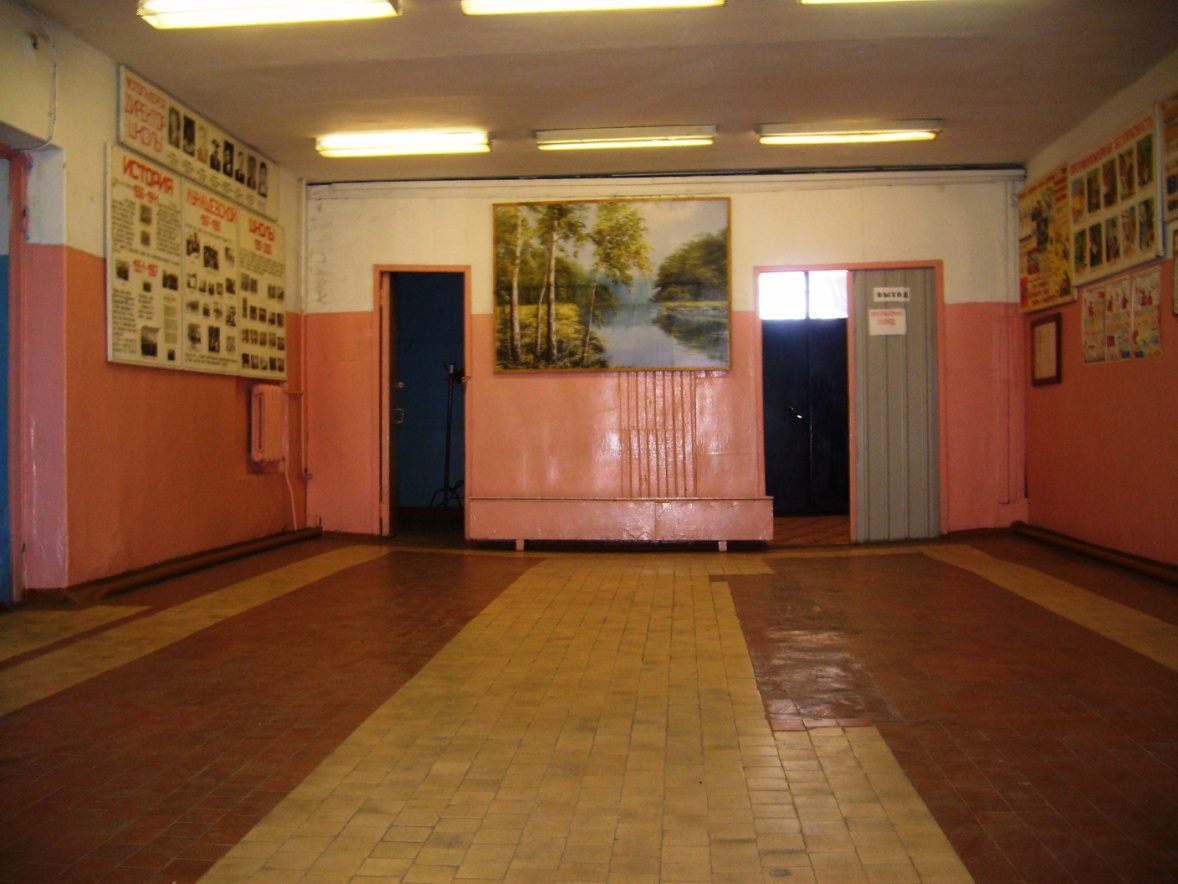 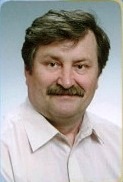 Монахова Ирина Анатольевнас 2009 года
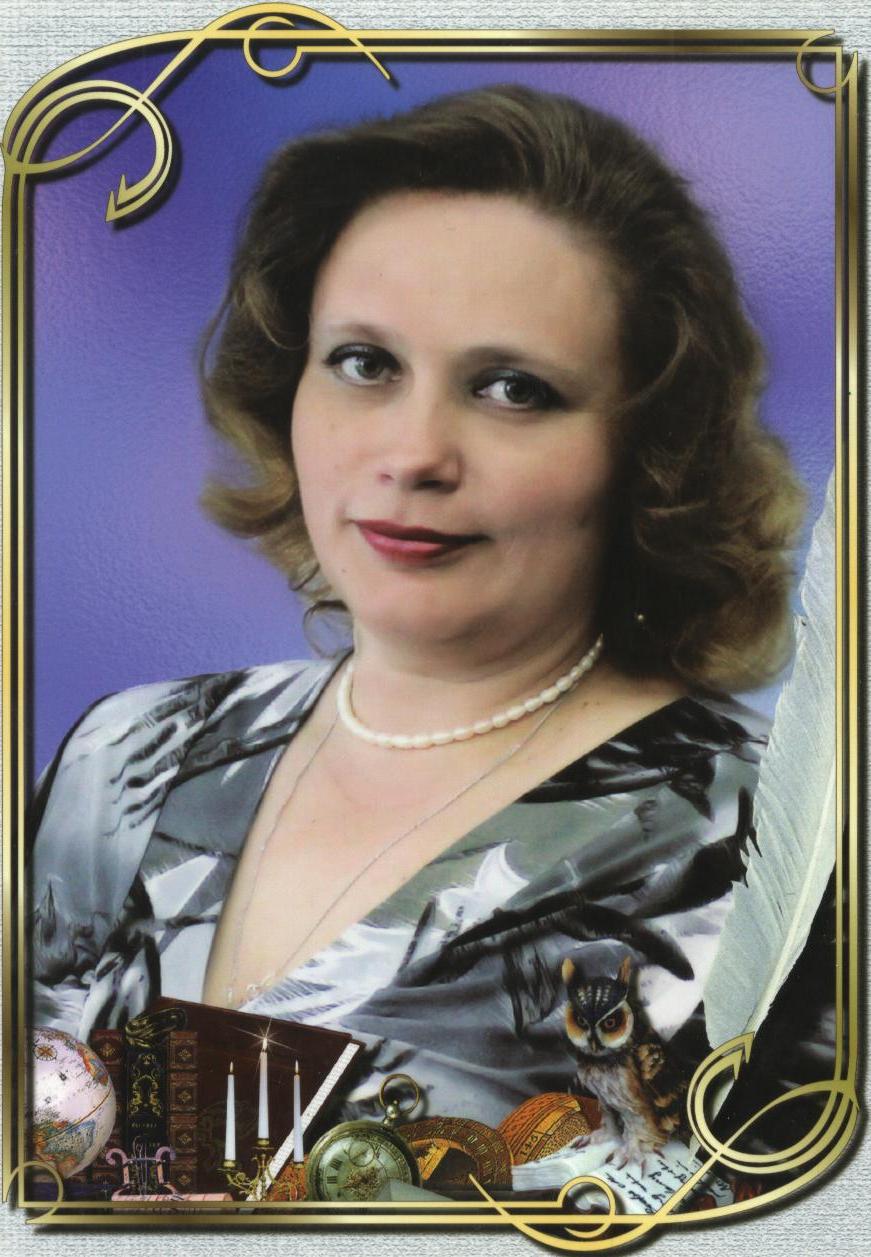 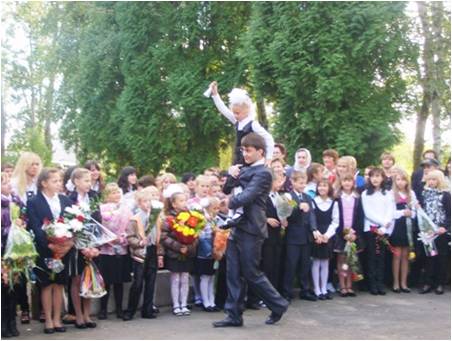 История школы продолжается…